Conversatorio de Trabajo
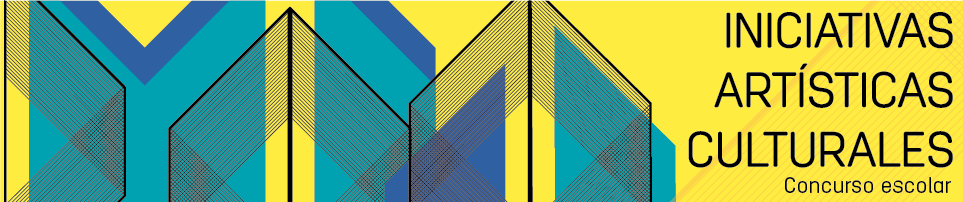 Sección de Educación artística y cultura
Departamento Educación y Formación en artes y cultura
OBJETIVO:Observar el concurso, repensarlo y proyectarlo. METODOLOGÍA:Presentación del concursoDiscusión organizada en temas, y a partir de observaciones, hallazgos y preguntas
Conclusiones
ANTECEDENTES
2012 nace20132014
2014
IACE        Alto nivel de inadmisibilidad (37%)
Se establecen estrategias para la disminución del porcentaje de inadmisibilidad; en primera instancia una Evaluación del Proceso de Postulación
Considerar las apreciaciones y relatos del proceso de postulación, se trabajó con dos establecimientos: Uno admisible y otro inadmisible
2014
Los/as participantes de la Evaluación del Proceso de Postulación, señalan qué:
Se evidencia una deshumanización del proceso de postulación. 
Falta de vías e instancias de resolución de dudas y consultas propias de la elaboración de proyectos.
Carencia de acompañamiento. 
Uso excesivo de lenguaje técnico en las bases del concurso, no apto para estudiantes.
Cambiar la lógica de postulación al concurso, valorando las iniciativas, más que el proyecto en sí. 
Falta de capacitación a estudiantes y profesores/as en relación a la elaboración de proyectos y su postulación.
Documento de apoyo a la postulación y Capacitaciones IACE para el año 2015
2015
Se envía el Documento de Apoyo a la Postulación a todas las regiones del país, a través de las Direcciones Regionales.
Capacitaciones IACE 2015:
Objetivo: Generar espacios de diálogo, formación y de acción, a través de las Capacitaciones del Concurso IACE.

Estructura de la Capacitación (3 momentos) 
Expositivo: Objetivos del concurso, cómo realizar un proyecto y la importancia de la evaluación.

Resolución de dudas: Instancia para dialogar sobre lo expuesto y resolución de dudas generales.

Proceso de aprendizaje colaborativo: Realización de las distintas etapas de la estructura del proyecto en equipo y su evaluación respectiva.
2015
OBJETIVOS:
impulsar iniciativas de gestión artística-cultural en establecimientos educacionales municipales y/o particulares subvencionados, diseñadas y ejecutadas por agrupaciones de estudiantes de enseñanza básica y media.
fomentar iniciativas artístico-culturales vinculadas con la cultura local.
promover el enfoque de género.
RESULTADOS
1. Número de proyectos postulados

Total 2015 = 284



2. Admisibilidad
3. Vías de postulación
4. Modalidades
5. Causal inadmisibilidad
Cap. III 3.2 a) y b) = anexos
Cap. III 3.1 = plazos
Cap. II 2.1 = quien puede postular
6. Montos solicitados
Montos  inferiores a $300.000 = $299.900  a $40.000
7. Distribución regional
2014
8. Modalidad Adjudiados
TEMAS
1. CONTENIDO

Objetivos del concurso:
-	impulsar iniciativas de gestión artística-cultural en establecimientos educacionales municipales y/o particulares subvencionados, diseñadas y ejecutadas por agrupaciones de estudiantes de enseñanza básica y media.
-	fomentar iniciativas artístico-culturales vinculadas con la cultura local.
-	promover el enfoque de género.
- 	Estimular la autogestión
Poner acentos en proceso
Repensar algunos conceptos y reformularlos: concurso, proyecto, etc.
TEMAS
2. ESTRUCTURA DEL CONCURSO:

a.	Mecanismo: ¿Existen alternativas a la concursabilidad?
b.	Modalidades
c.	Montos
d.	Tiempos de desarrollo de proyectos
e.	Tiempos y plazos del concurso
Proyectos se perciben como elaborados principalmente por docentes
 Involucrar a centros de estudiantes
 Incorporar la continuidad de proyectos
 Incorporar guía de ejecución en bases
TEMAS
- 	Pensar material didáctico que apoye el como trabajar el arte y la cultura en los establecimientos educacionales, y fomente la asociatividad: entre distintos niveles, asignaturas, espacios, etc.
3. PROCESO DE FORMACIÓN

a. Material de apoyo a la postulación

b. Capacitación y/o Talleres
-	Dirigido a estudiantes, docentes y directivos/as.
Participación de estudiantes de Escuelas especiales
Invitar a l@s “pares” a participar de las capacitaciones.
Capacitar a encargad@s educación y responsables de proyecto en temas de la guía de ejecución (durante firma de convenio).
Dificultad en generar una coherencia entre diagnóstico (problema) y el proyecto en general
Pertinencia cultural local aparece como secundario, se tiende a separar los procesos educativos en la escuela de lo que ocurre fuera del espacio educativo
c. Medios de exposición de proyectos ganadores (rescatar el valor de lo vivencial): Ferias de arte, SEA, lanzamientos, jornadas, conversatorios, encuentros, etc. (a nivel nacional, regional y/o macrozonal)
TEMAS
4. DIFUSIÓN

Medios
Tiempos
-	Fortalecer difusión y acompañamiento en aquellas regiones con más baja participación: Antofagasta, Atacama; y en territorios que no tienen acceso a internet.
Reforzar comunicación con los centros de alumnos.
Diversificar medios de difusión
TEMAS
Díficil visualizar concretamente el problema relacionado al acceso y participación en arte y cultura en el diagnóstico (problema tiende a ser de carácter social en contextos de vulnerabilidad, pobreza urbana y segregación).
 Enfoque de género: introduce la idea en los estudiantes: algunas agrupaciones apropiaron del tema y aparece como central en el proyecto. Necesario mirar la manera en que se expresa en el proyecto.
 incorporar propuesta de seguimiento y evaluación, y designar a un/a encargado/a.
5. POSTULACIÓN




a. Formulario

b. Anexos
-	Causa de más alto porcentaje de inadmisibilidad
PROCESO DE POSTULACIÓN
a. Vías de postulación
b. Acompañamiento
TEMAS
6. EVALUACIÓN
Criterios
TEMAS
- 	Generar instancias de evaluación o pre-selección colectiva previo a sesión del jurado (tal vez, incluir a las regiones en esta discusión).
b. Modalidad: nacional y/o regional

c. Puntajes de equidad
TEMAS
7. EJECUCIÓN
a. Seguimiento
Importancia de realizar un seguimiento
Brinda la posibilidad de conocer y evaluar el proceso de ejecución, teniendo como referencia el origen y diseño del proyecto presentado al momento de postular, sino que también establecer patrones de acompañamiento con el Consejo Nacional de la Cultura y las Artes, de esta manera generando una instancia de comunicación bidireccional, con el fin de resolver consultas y dudas, considerando el proceso de rendición.
Propuesta de Seguimiento:
• Eficacia: Es decir, la relación entre los recursos asignados e invertidos (humanos, recursos, monetarios y tiempo) y los resultados parciales de la ejecución de la Iniciativa.
• Efectividad: En donde se considera la relación entre los logros obtenidos parciales y los objetivos por la Iniciativa.
• Impacto: Son los cambios que se han evidenciado en la comunidad educativa o agrupación artística cultural, desde la ejecución de la Iniciativa, teniendo coherencia con los establecidos en el diseño del proyecto al momento de postular al concurso.
TEMAS
Revisar los procesos administrativos: lentos y “engorrosos”.
Hacer más expedito la entrega de los fondos.
Reevaluar quien firma el convenio: se sugiere sostenedor/a, director/a o presidente/a centro de apoderados.
Se valora la elaboración de la guía de ejecución de proyecto.
7. PROCESOS ADMINISTRATIVOS


a. Formación
b. Bases
c. Evaluación
d. Ejecución